Healthy vs unhealthy relationships
Sexuality, health and responsibility education   8th grade
“Healthy vs Unhealthy Relationships”
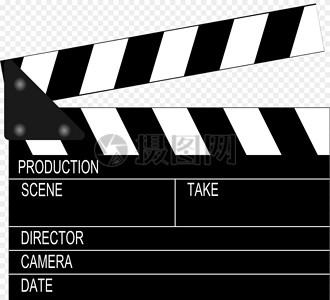 Why is this important?
1 in 3 adolescents in the U.S. is a victim of emotional, physical or sexual abuse from a dating partner
far exceeds other types of youth violence
 Only 33% of teens who were in a violent relationship ever told anyone about the abuse
 Dating abuse affects around 1.5 million teens annually.
What is a healthy relationship?
A relationship where you both feel…
safe expressing your feelings 
Safe Being yourself
Safe respecting each others boundaries
[Speaker Notes: A good supporting  resource: https://www.loveisrespect.org/wp-content/uploads/2016/08/highschool-educators-toolkit.pdf]
Healthy relationships start with Self Respect!
Why is self respect important?
It’s important to have respect for yourself, whether single or dating
It’s the key to building confidence and maintaining healthy relationships with others
You will have better relationships with others when you have a healthy relationship with yourself first.
Can you think of a couple …	in a healthy relationship?	In unhealthy relationship?
The signs
Healthy boundaries should Not restrict your ability to:
Go out with your friends without your partner
Participate in activities and hobbies you like
 Maintain privacy of your passwords to your email, social media accounts  or phone
Respect each other’s individual likes and needs.
Healthy or unhealthy?
When a relationship is healthy
It’s good for both people involved
Partners communicate with each other
Boundaries are respected
Healthy Relationships may look different from relationship to relationship and be reflective of cultural differences
It doesn’t have a negative impact on the people outside of the relationship
Like Friends and family members
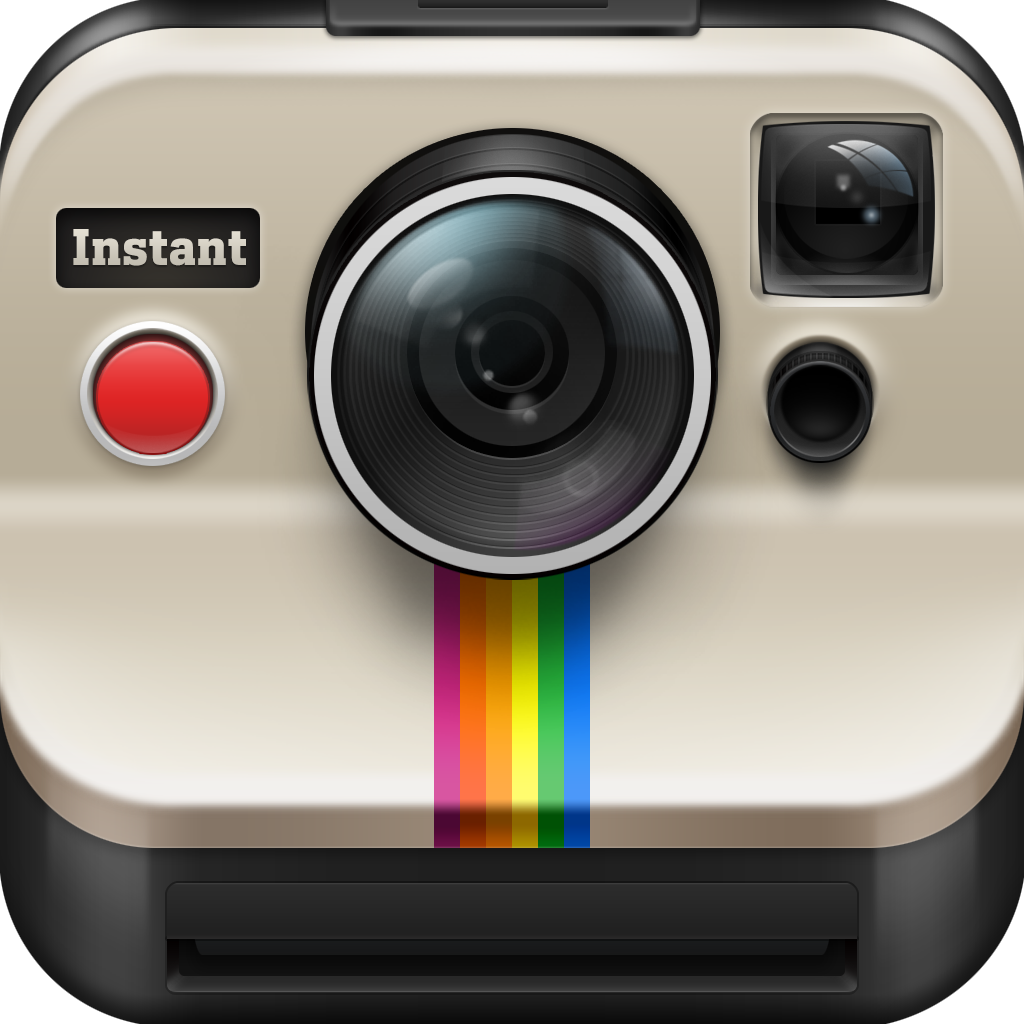 resources- TAKE A PIC!
SASS – sexual assault support services
Call (775) 221-7600 & ask to speak with an advocate
Text: “SASS” to 839863
Domestic violence resource center: 775-329-4150
Safe embrace: 775-322-3466
Crisis support services: 1-800-273-8255
Text “care” to 839863 
Wingspan– serves people who are LGBTQhotline 520-624-0348 or 1-800-553-9387 bilingual 24/7
The anti violence project– serves people who are LGBTQhotline 212-714-1124 bilingual 24/7
GLBT national help centerhotline 1800-246-PRIDE (1-800-246-7743) oronline chat at http://www.Volunteerlogin.Org/chat/
National sexual assault hotline – supports LGBTQ people1-800-656-HOPE (4673) 24/7 oronline counseling at https://ohl.Rainn.Org/online/
Awaken- 775-393-9183
Love is respect hotline: 1-866-331-99474 (24/7) or text “loveis” 22522
Step up! Nevada, stop violence! Http://www.Stepupstopviolence.Org/
Before you go…
The characteristic of healthy relationships that most stood out for me from today’s class was …

because …